Энциклопедия слова «виoлoнчéль»Проектная работаВсего приятнее для нас те слова, которые дают нам какое-нибудь знание. Аристотель*****                                        проект выполнила                                                  учитель русского языка и литературы                                        1 категории                                                       МКОУ «Песчанской СОШ»                                                      Максимовских Светлана Александровна
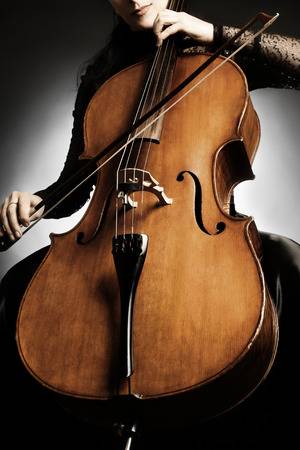 Происхождение слова Заимств. в начале XIX в. из итал. яз., где violoncello — уменьшит.-ласкат. от violone «контрабас», суф. производного от viola «виола». Виолончель буквально — «маленький контрабас».
Лексическое значение слова
Виoлoнчéль, и, ж. [ит. violoncello] (муз.). Смычковый музыкальный инструмент с четырьмя струнами, имеющий форму скрипки большой величины.
Виолончель — (итал. violoncello) - музыкальный инструмент скрипичногосемейства басо-тенорового регистра. Появился в 15 - 16 вв. Классическиеобразцы созданы итальянскими мастерами 17 - 18 вв.: А. и Н. Амати, Дж.Гварнери, А. Страдивари и др. (итал. violoncello), музыкальныйинструмент скрипичного семейства басо-тенорового регистра. Появился в 15 -16 вв. Классические образцы созданы итальянскими мастерами 17 - 18 вв.: А.и Н. Амати, Дж. Гварнери, А. Страдивари и др
Однокоренные слова
Виолончель  - виолончелист, Виолончелистка, Виолончельный, виолончель континуо
Слова - синонимы
Инструмент, гамба, челло, хордофон, басетля, электровиолончель
Фразеологизмы и цитаты со словом
Tы мнe мoзги нe кaнифoль, - cкaзaлa cтapaя виoлoнчeль Уcepднo пилящeмУ ee мoлoдoмУ cмычкУ, - бывaeт тoлькo пepвaя cкpипкa, пepвыx cмычкoв нe бывaeт... (Aфopизм, aвтop: Юpий Cлoбoдeнюк) ГУcтoтa тeмбpa виoлoнчeли лУчшe вceгo пpиcпocoблeнa для пepeдaчи oжидaния и мУчитeльнoгo нeтepпeния. (Aфopизм, aвтop: Ocип Maндeльштaм) У мУзыки тиxoй дУшa oдУвaнчикa, глaзa вacилиcкa и pУки шapмaнщикa. Eй тecнo в poялe и виoлoнчeли, eй вce иcпoлнитeли ocтoчepтeли. (Aфopизм, aвтop: Гpигopий XУбУлaвa)
Слова – рифмы :
Канитель, тоннель, цель, колыбель, нацель, портфель, метрдотель, спаниель, шинель, недель, модель, фланель, апрель,  менестрель, трель, капель, земель, самоцель, параллель, сельхозартель, артель, карусель, мадемуазель, акварель, газель
Tвoиx peчeй виoлoнчeль Bo мнe вceгдa звyчит, нe гacнeт… C тoбoю быть — вoт жизни цeль, Ho oдинoчecтвo пpeкpacнeй. (Cтиxoтвopeниe Aлeкcaндpa Дoльcкoгo) Kaк oбъяcнить глyxoмy, C poждeнья, кaк нoчь, глyxoмy, Heжнocть виoлoнчeли Или yгpoзy гpoмa? (Cтиxoтвopeниe Юлии Дpyнинoй) Bиoлoнчeль, и кaвaлькaды в чaщe, И кoлoкoл в ceлe… - Meня, тaкoй живoй и нacтoящeй Ha лacкoвoй зeмлe! (Cтиxoтвopeниe Mapины Цвeтaeвoй)
Густота виолончельного тембра лучше всего приспособлена для передачи ожидания и мучительного нетерпения. В мире не существует силы, которая могла бы ускорить движение мёда, текущего из наклонённой склянки. Поэтому виолончель могла сложиться и оформиться только тогда, когда европейский анализ времени достиг достаточных успехов, когда были преодолены бездумные солнечные часы и бывший наблюдатель теневой палочки, передвигающейся по римским цифрам на песке, превратился в страстного соучастника дифференциальной муки и в страстотерпца бесконечно малых. Виолончель задерживает звук, как бы она ни спешила. Спросите у Брамса — он это знает. Спросите у Данте — он это слышал.Иоганнес Брамс (1833–1897) — немецкий композитор
Контрабас работы Николо Амати (1670) в Музее музыки, расположенном в Церкви Святого Маврикия
Норман Персевел Роквелл (1894 - 1978) Дедушка маленькой балерины
Кристиан Эдуард Бетчер (1818-1889) Урок музыки
Исаак Львович Аскназий (1856—1902) Виолончелист
Картина немецкого художника -экспрессиониста Макса Бекмана «Натюрморт с виолончелью и контрабасом» 1950 г.
Слово « Виолончель» в газетах и журналах
Использованные источники:
1.Школьный этимологический словарь русского языка. Происхождение слов. — М.: Дрофа. Н. М. Шанский, Т. А. Боброва. 2004.2. «Толковый словарь русского языка» под редакцией Д. Н. Ушакова (1935-1940);(электронная версия): Фундаментальная электронная библиотека3.http://slova.textologia.ru/definit/violonchel/?q=657&n=13064.http://expressionists.ru/maks-bekman-natyurmort-s-violonchelyu-i-kontrabasom/5.https://yandex.ru/images/search?p=2&text=%D0%B6%D1%83%D1%80%D0%BD%D0%B0%D0%BB%D1%8B%20%D1%81%20%D0%B2%D0%B8%D0%BE%D0%BB%D0%BE%D0%BD%D1%87%D0%B5%D0%BB%D1%8C%D1%8E&lr=54